SéMINAIRE AMIENS 20 mars 2024
BARRE Cyril – DEHOVE Frédéric – DEVISME Pascal – RUELLE Sylvie
SÉQUENCE 2
INDICE ÉNERGÉTIQUE 
ET 
INDICE DE RÉPARABILITÉ.
SÉANCE 1 – SITUATION DÉCLENCHANTE
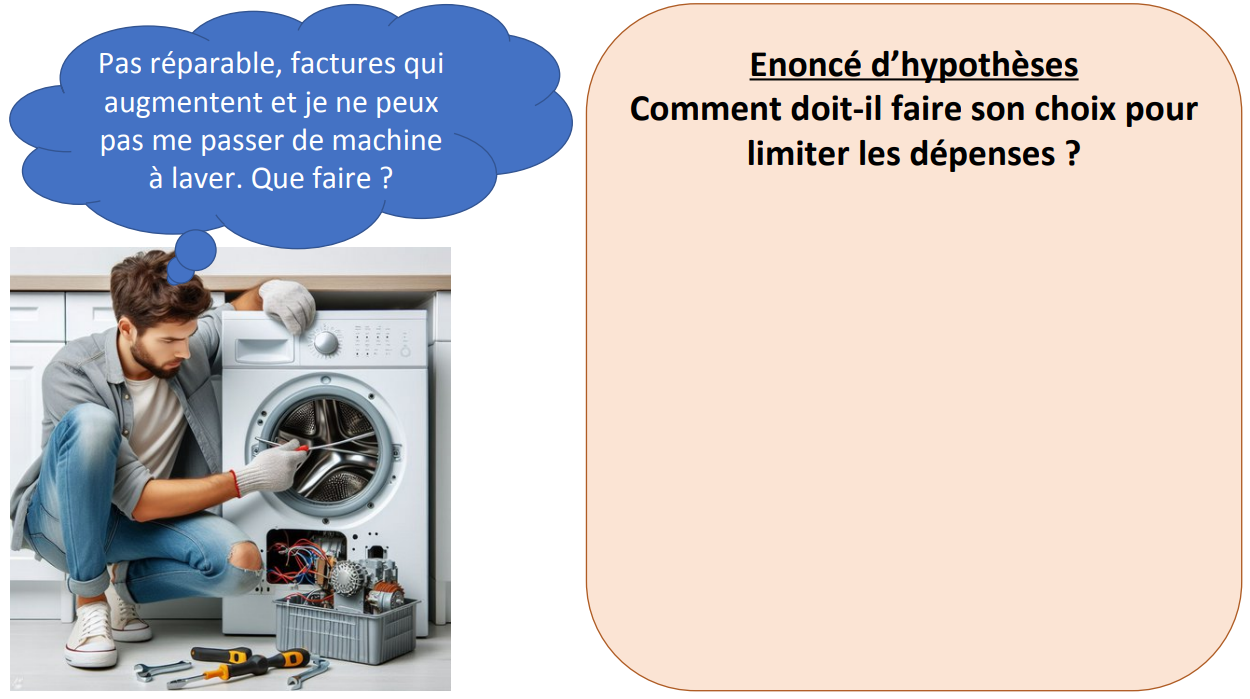 SÉANCE 1 – DÉROULÉ
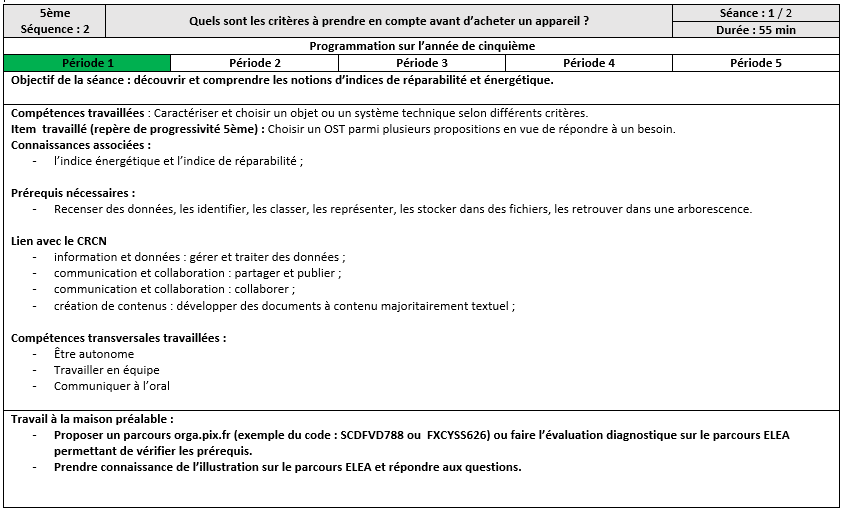 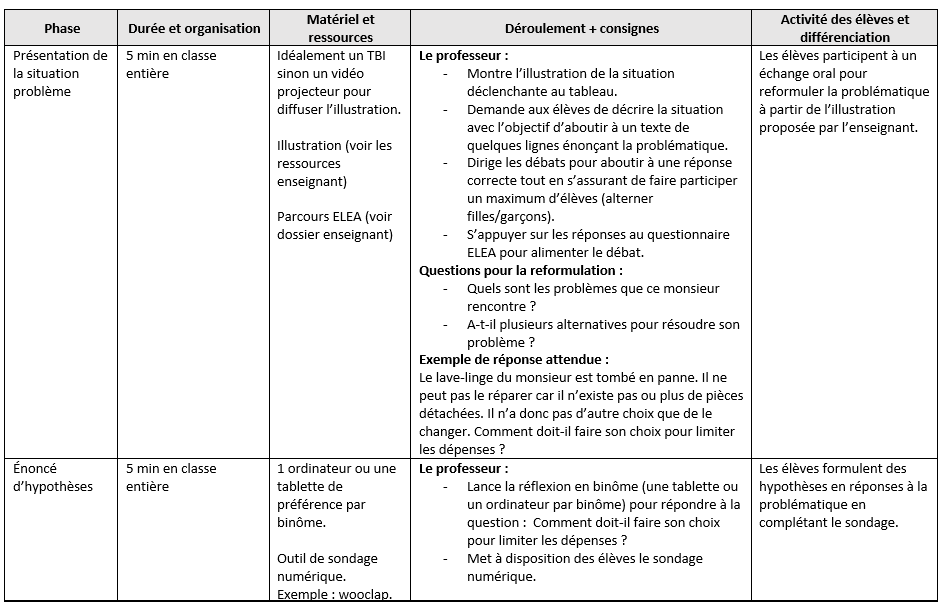 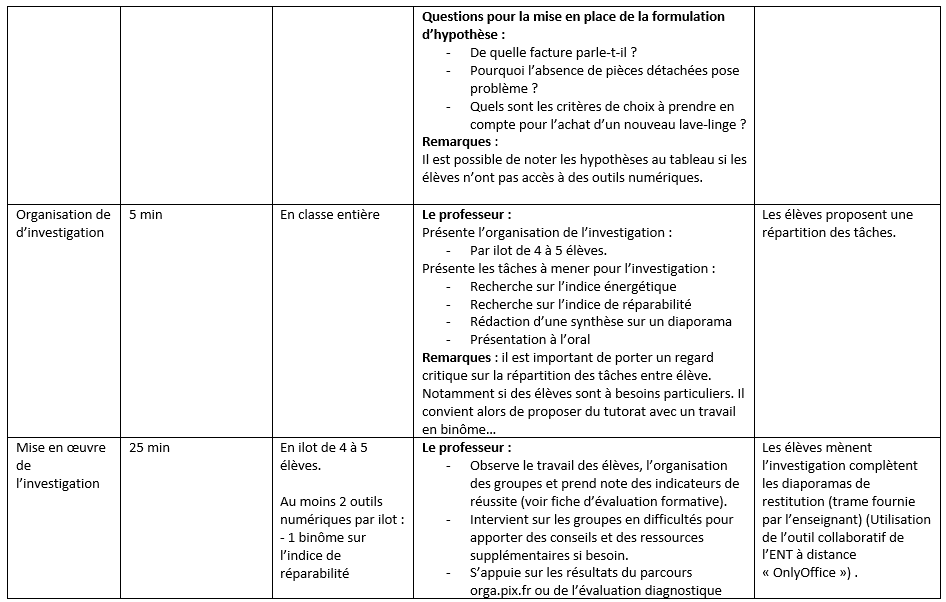 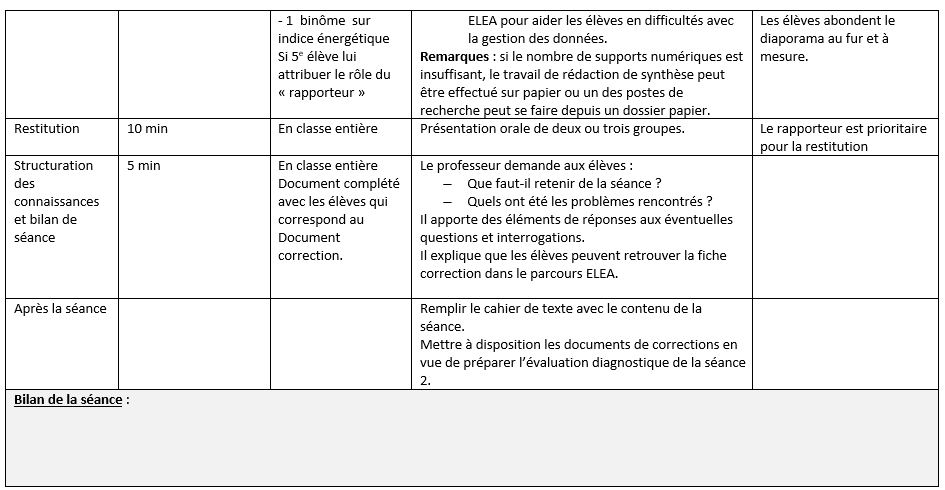 SÉANCE 1 – SYNTHÈSE
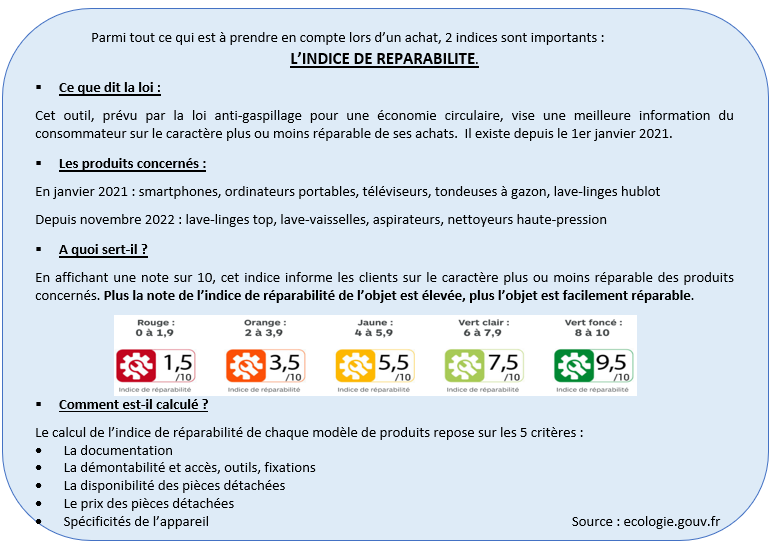 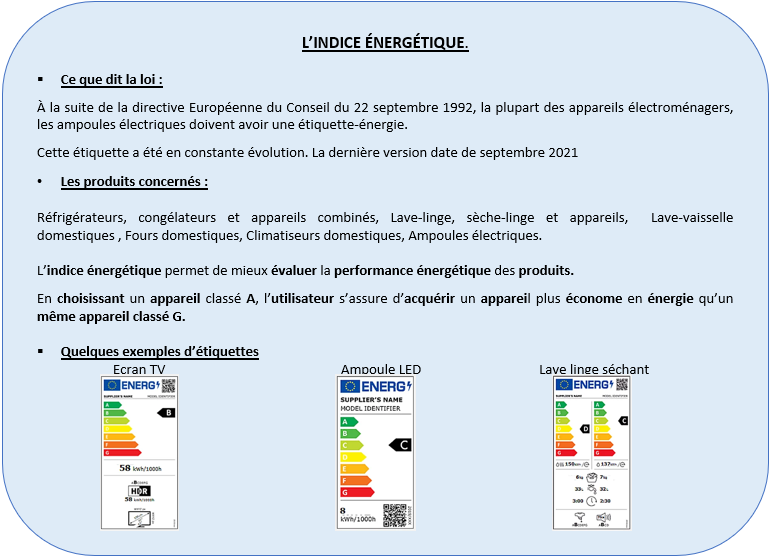 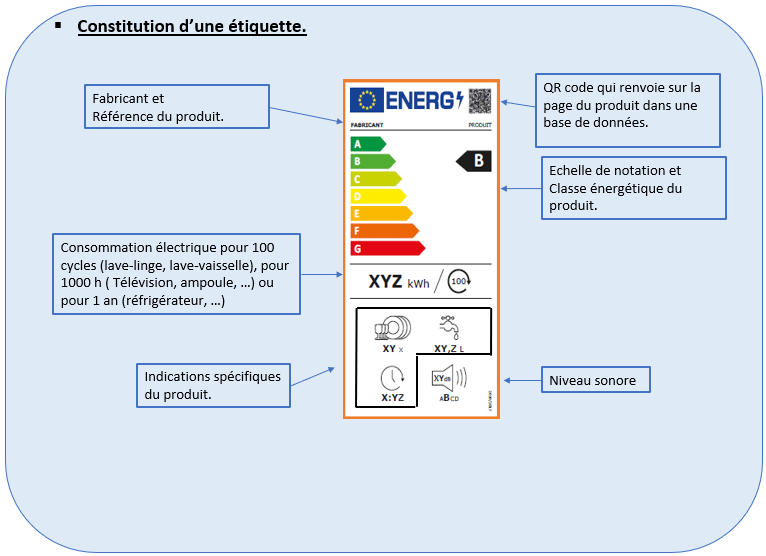 SÉANCE 2 – DÉROULÉ
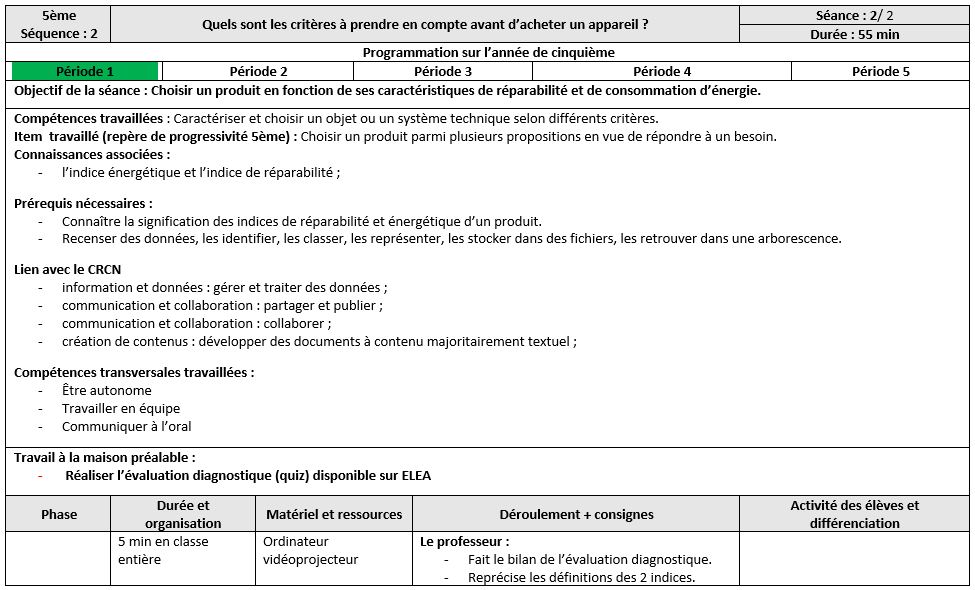 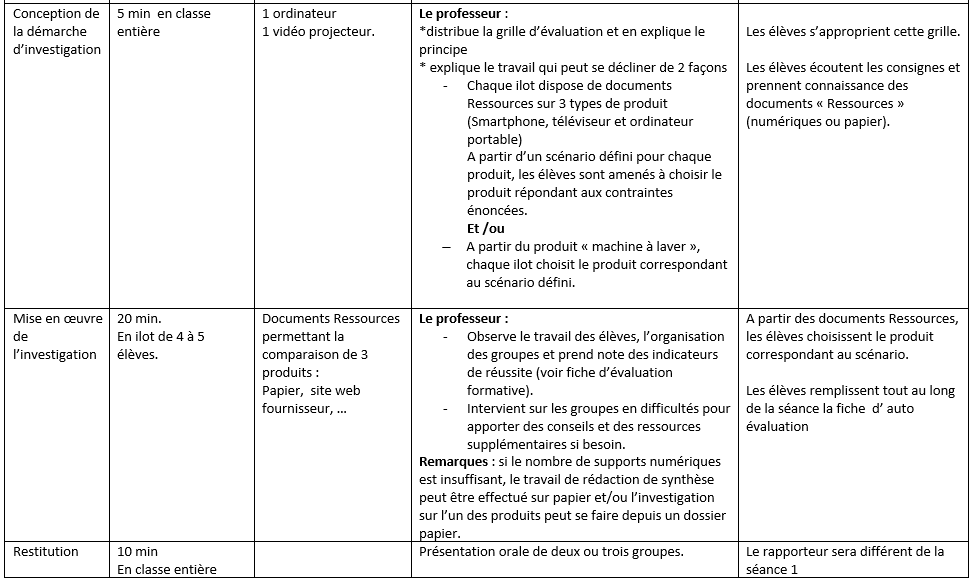 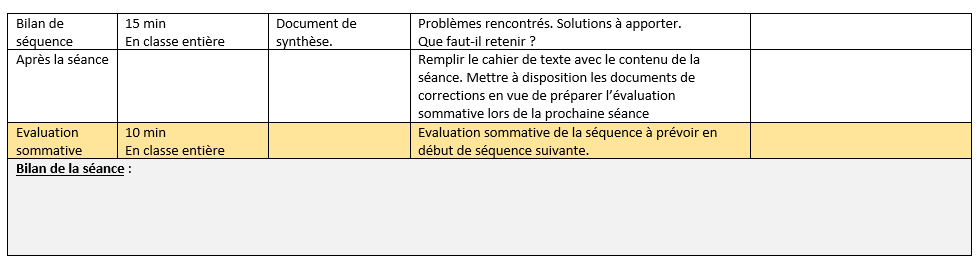 SÉANCE 2 – GRILLE D’ÉVALUATION
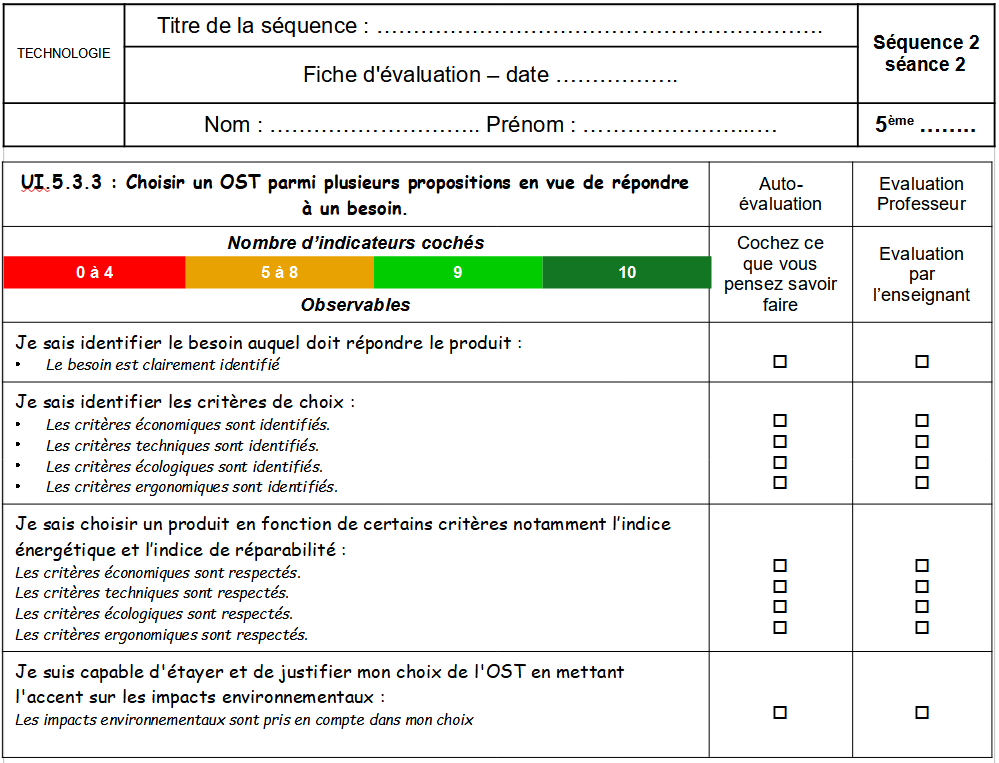 SÉANCE 2 – FICHE TRAVAIL
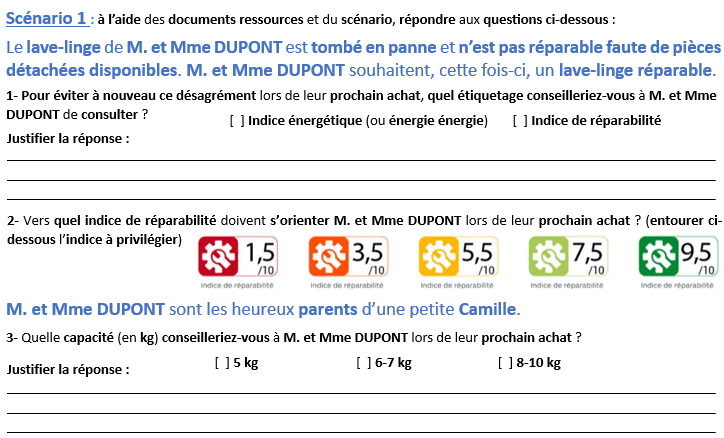 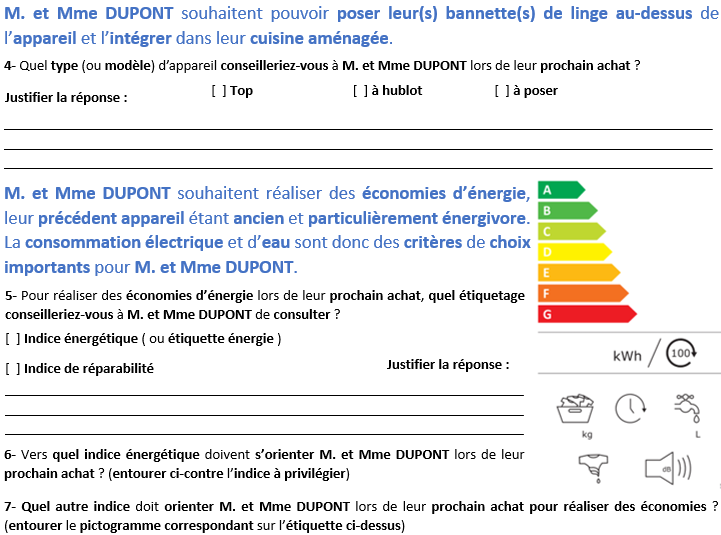 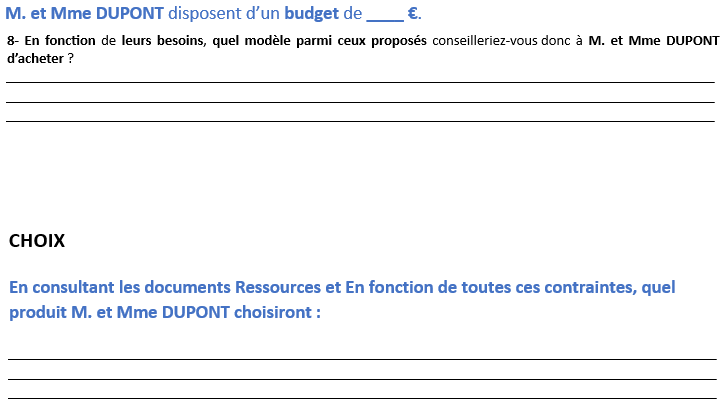 PARCOURS ELEA
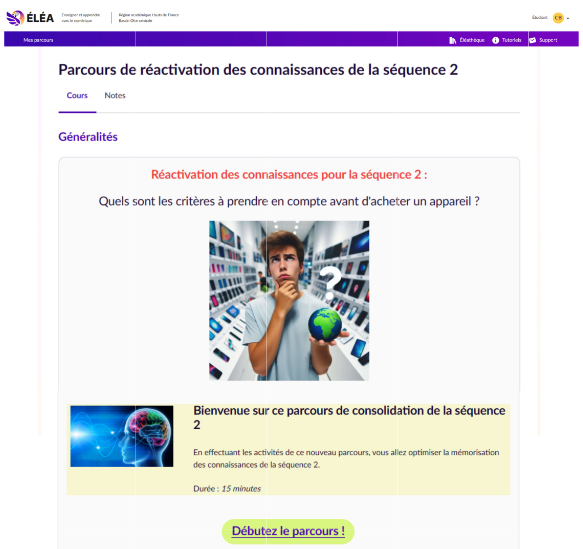 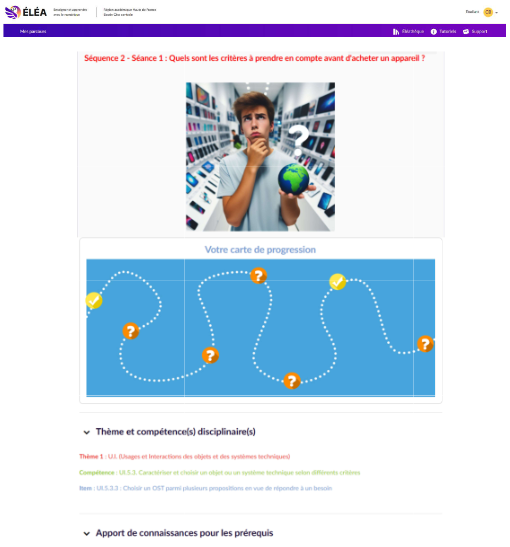